Figure 2 Screenshot taken from Pain Monitor Lite (available for Apple iOS). Example of a visual analog pain severity ...
Pain Med, Volume 15, Issue 6, June 2014, Pages 898–909, https://doi.org/10.1111/pme.12327
The content of this slide may be subject to copyright: please see the slide notes for details.
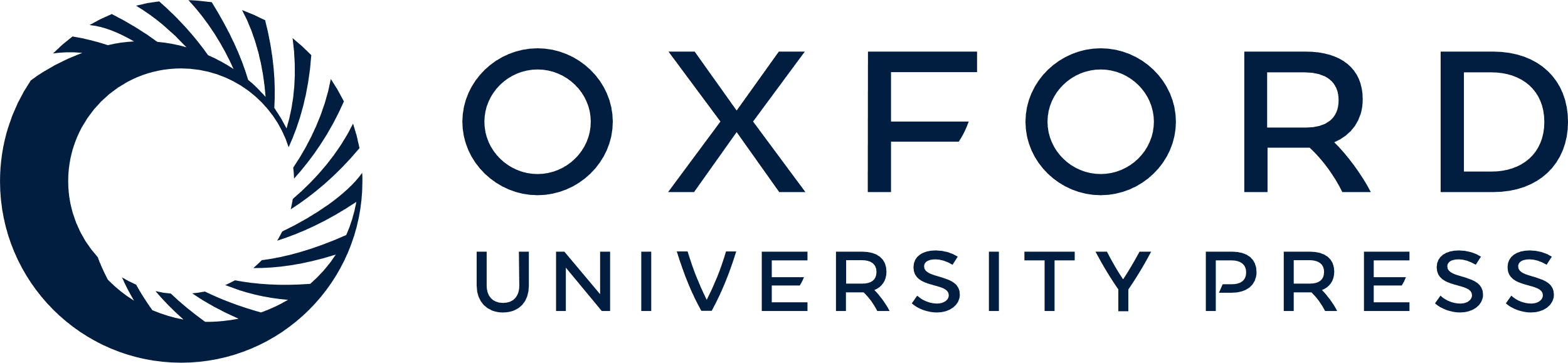 [Speaker Notes: Figure 2 Screenshot taken from Pain Monitor Lite (available for Apple iOS). Example of a visual analog pain severity scale with accompanying face-rating scale.


Unless provided in the caption above, the following copyright applies to the content of this slide: © 2014 American Academy of Pain Medicine]